LES TRANSPORTS          SCOLAIRES
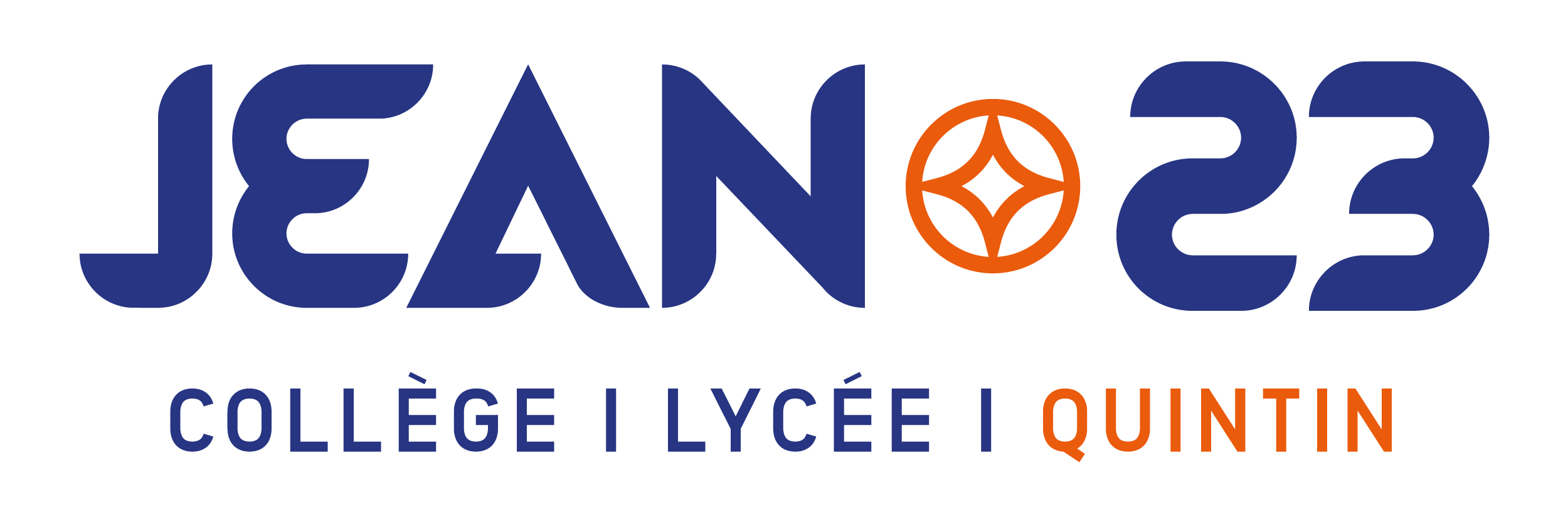 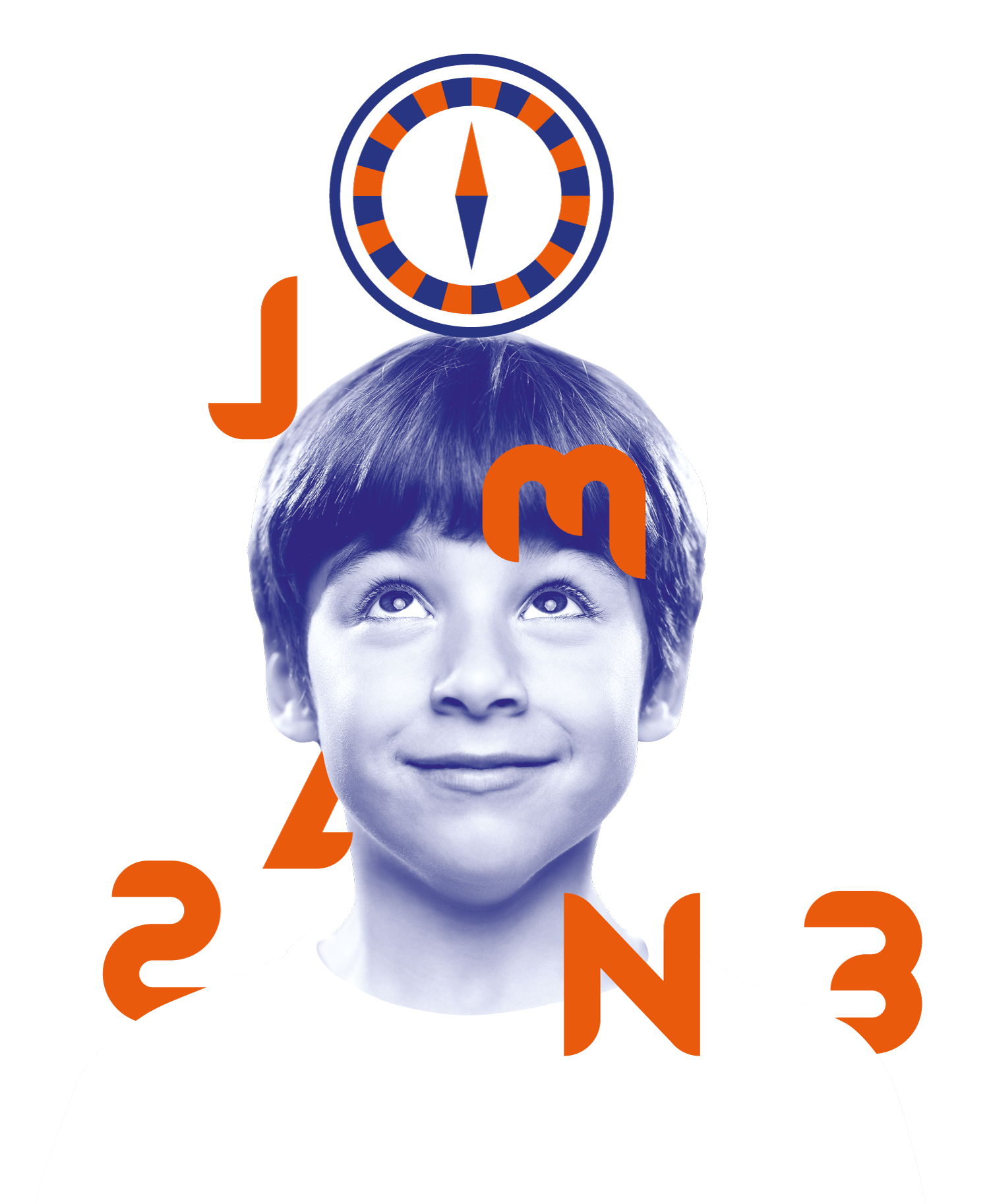 Les circuits internes
Les circuits externes
4 circuits internes à Jean 23
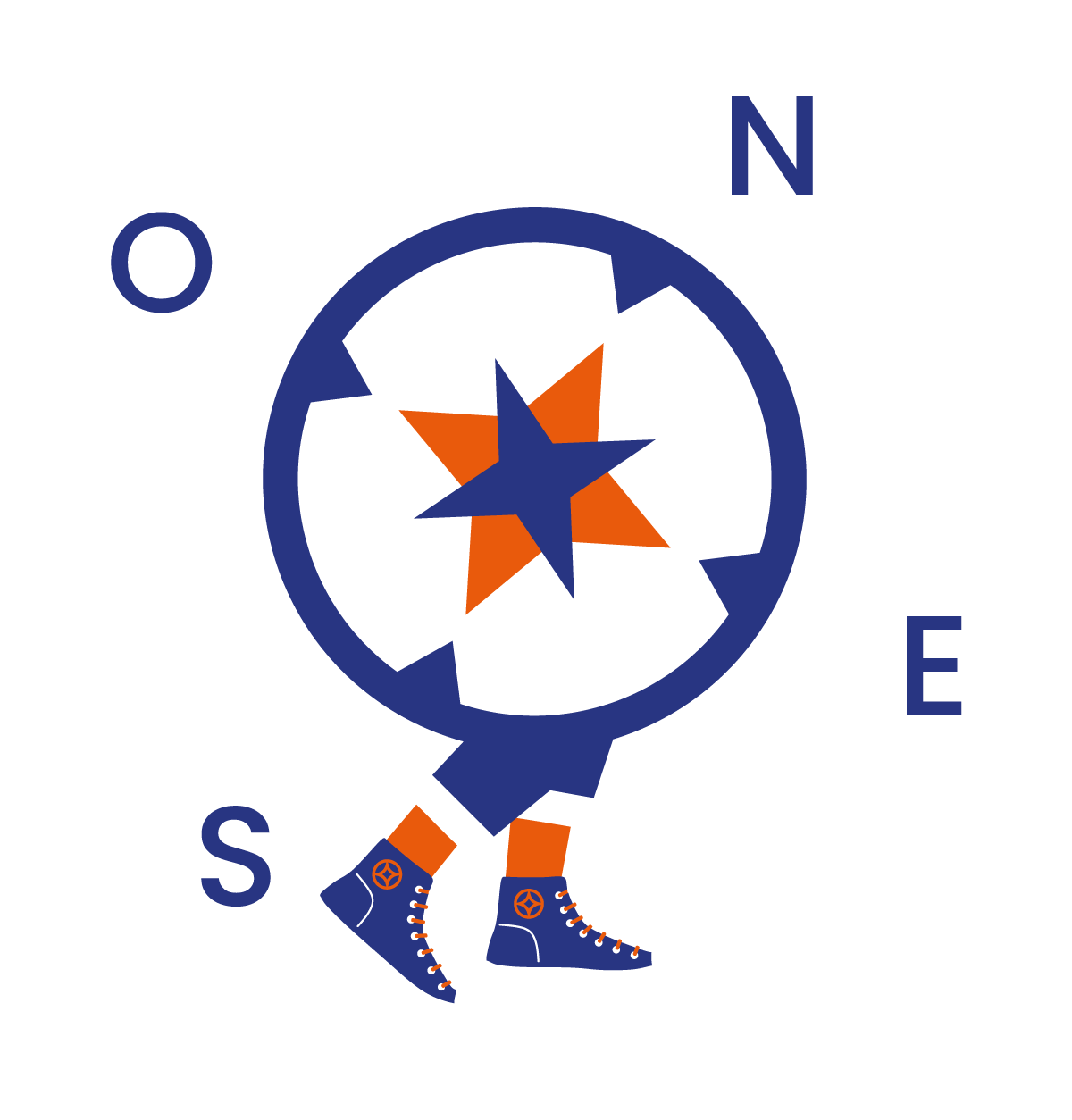 CAR N°1 : PLEDRAN
CAR N°2 : PLEDRAN – PLOUFRAGAN – ST JULIEN – PLAINTEL
CAR N°3 : PLEDRAN
CAR N°4 : ST NICOLAS DU PELEM – CANIHUEL – KERPERT – ST GILLES PLIGEAUX
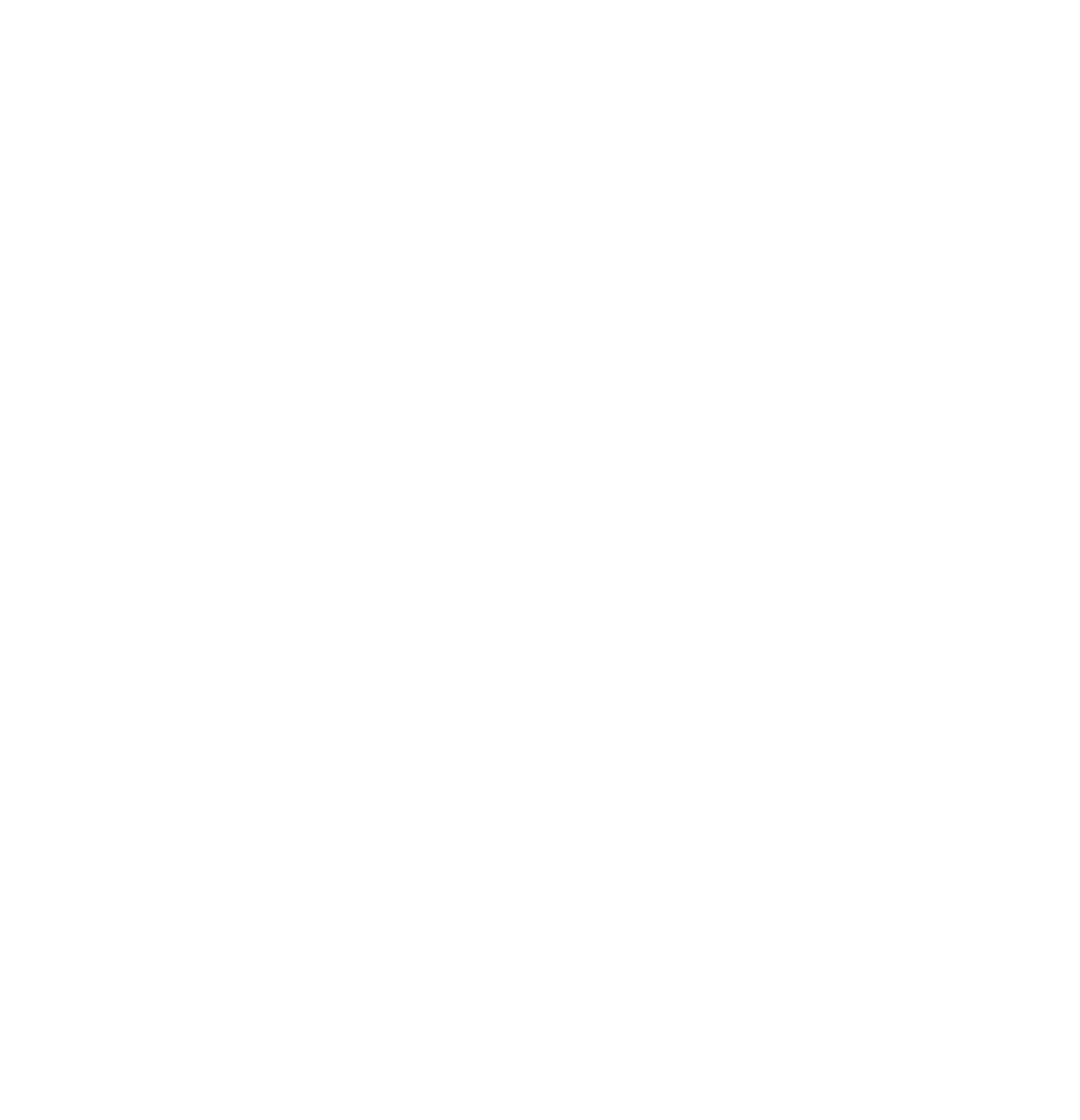 CAR N°1 : PLÉDRAN
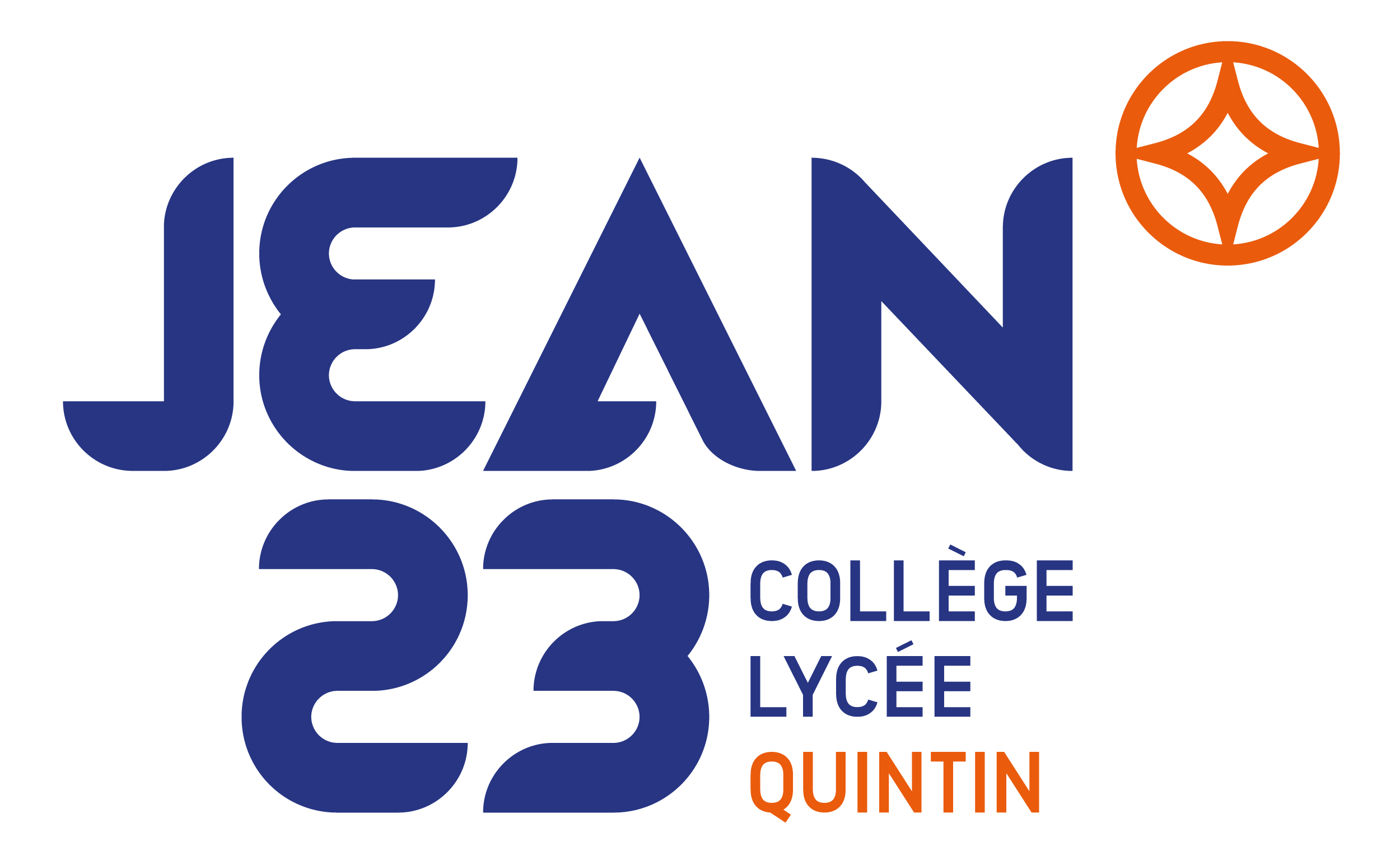 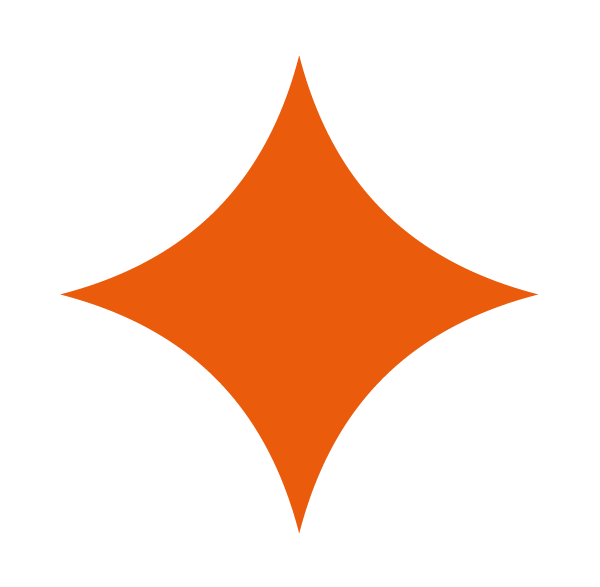 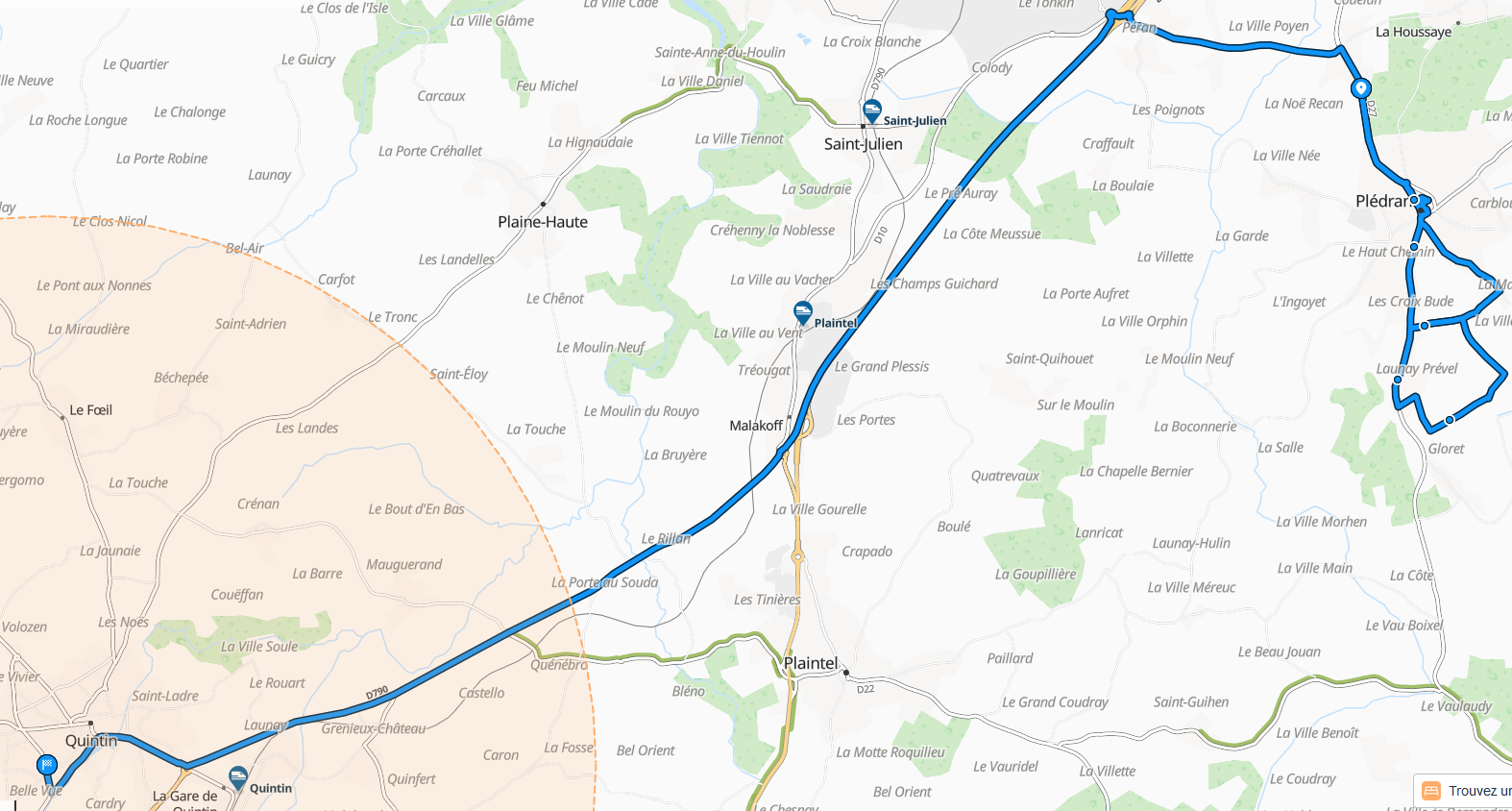 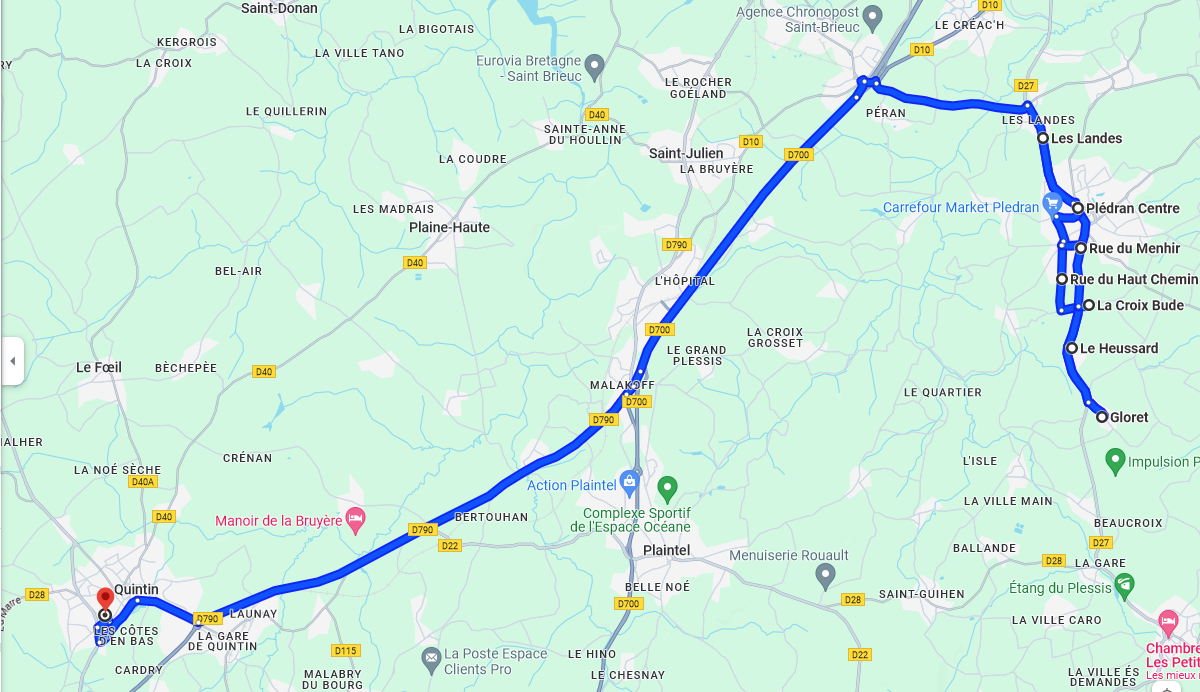 CAR N° 2 : PLÉDRAN – PLOUFRAGAN –             ST JULIEN – PLAINTEL
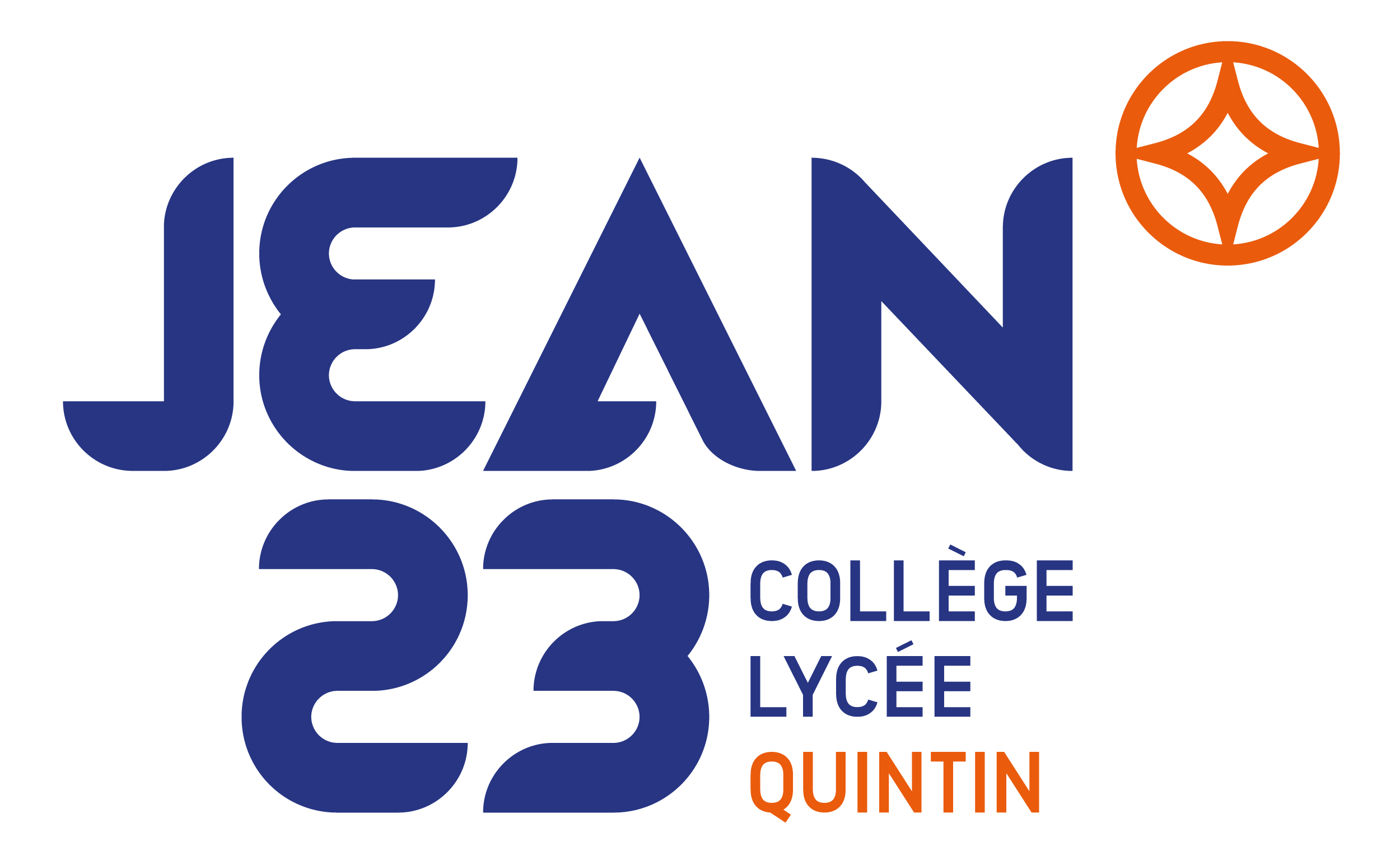 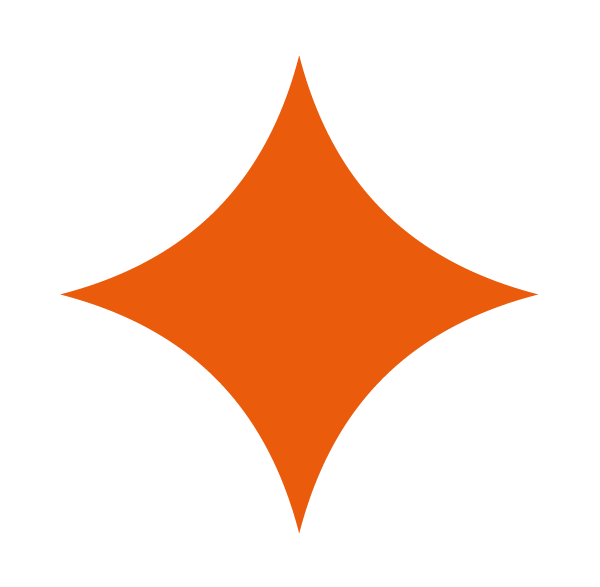 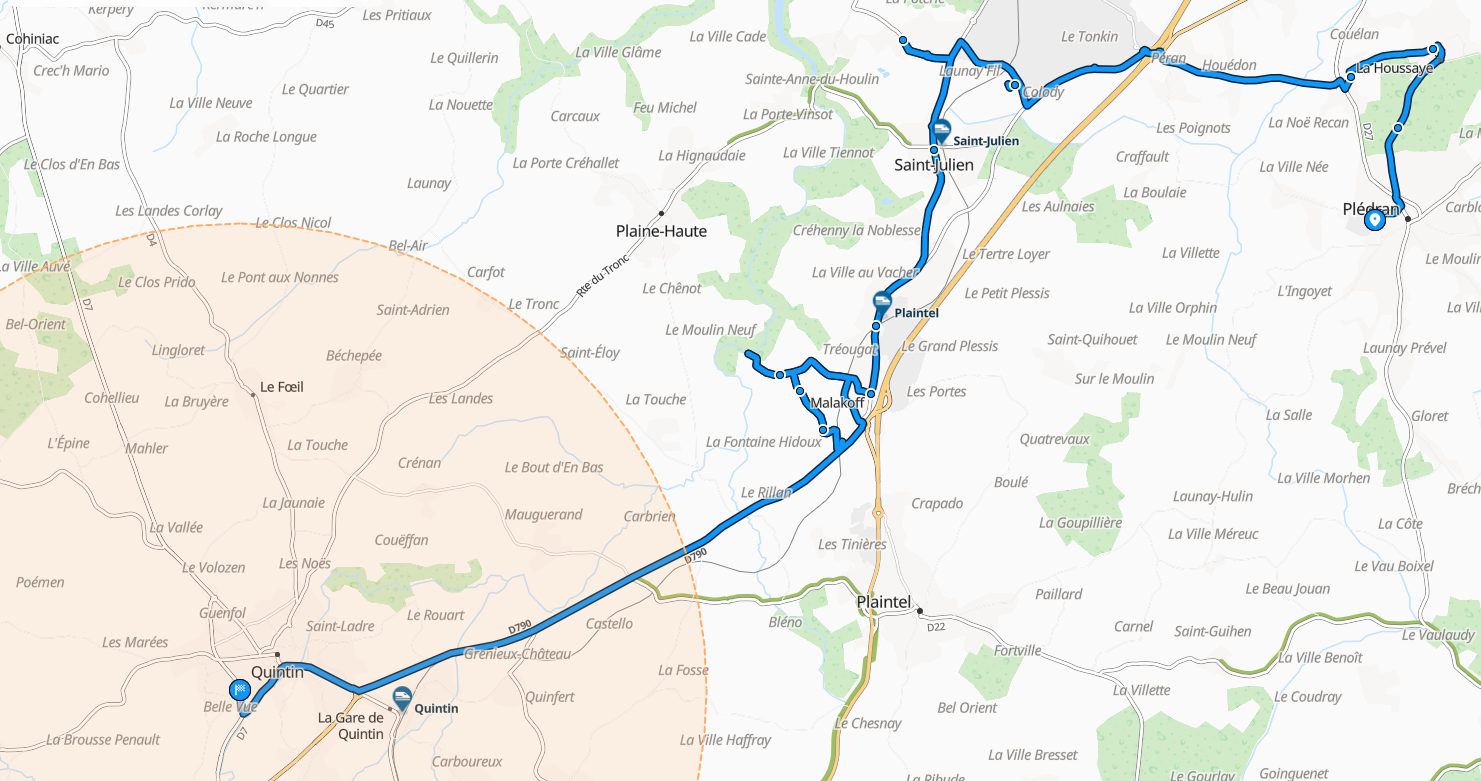 CAR N°3 : PLÉDRAN
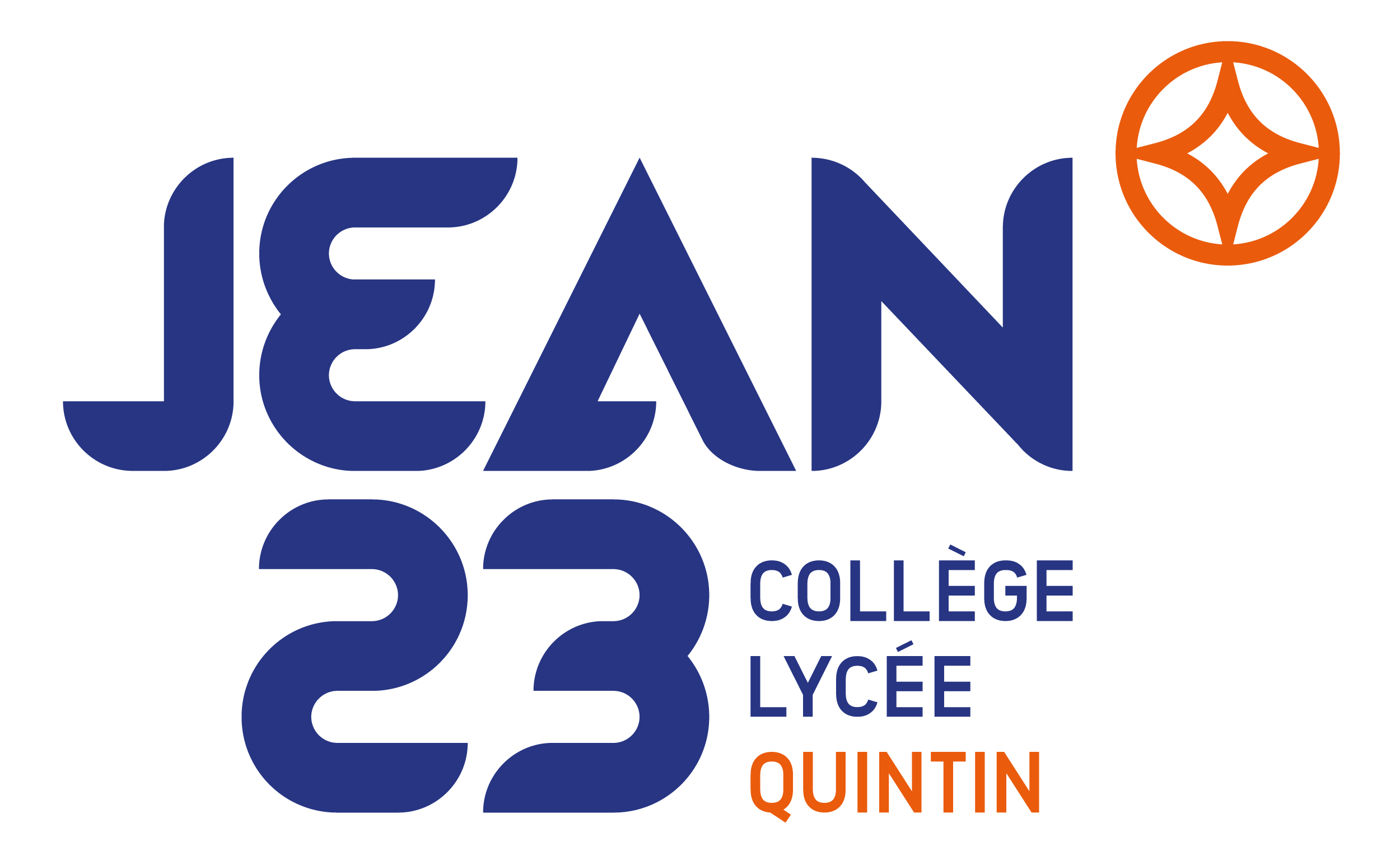 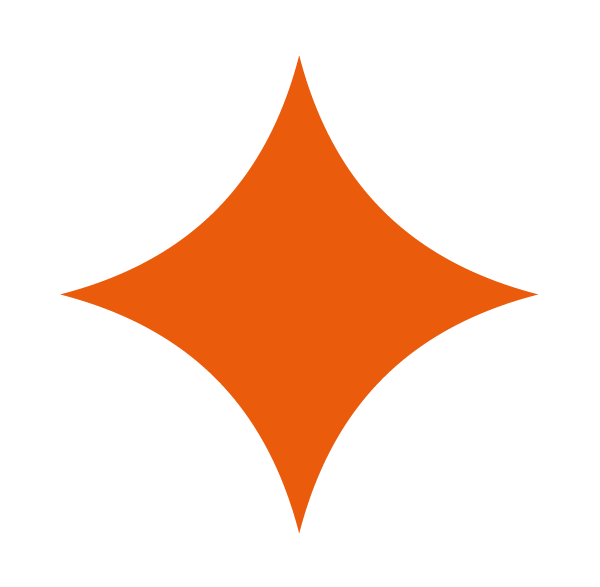 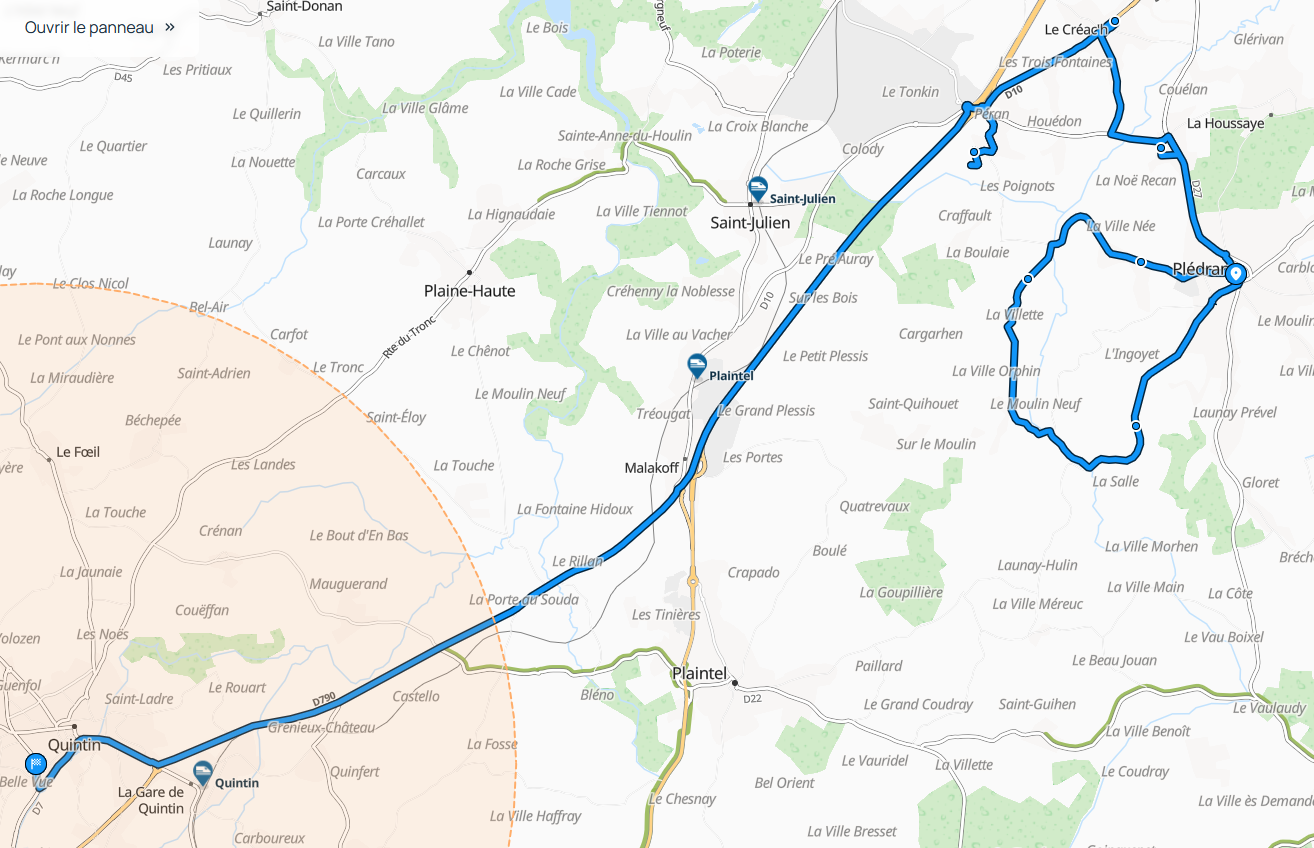 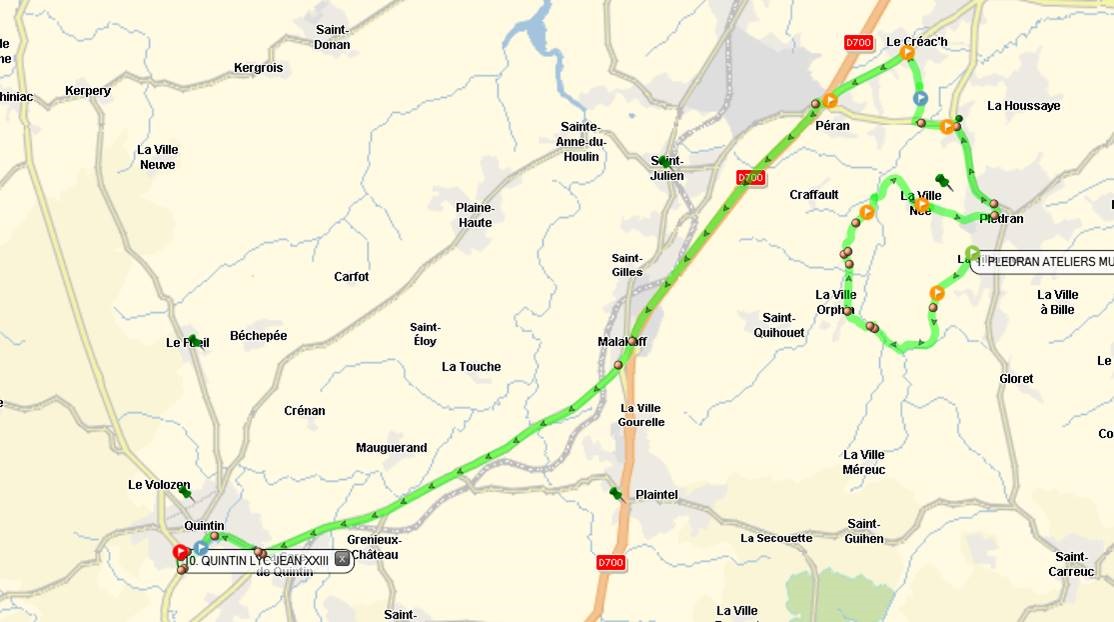 CAR N° 4 : ST NICOLAS DU PELEM – CANIHUEL – KERPERT – ST GILLES PLIGEAUX
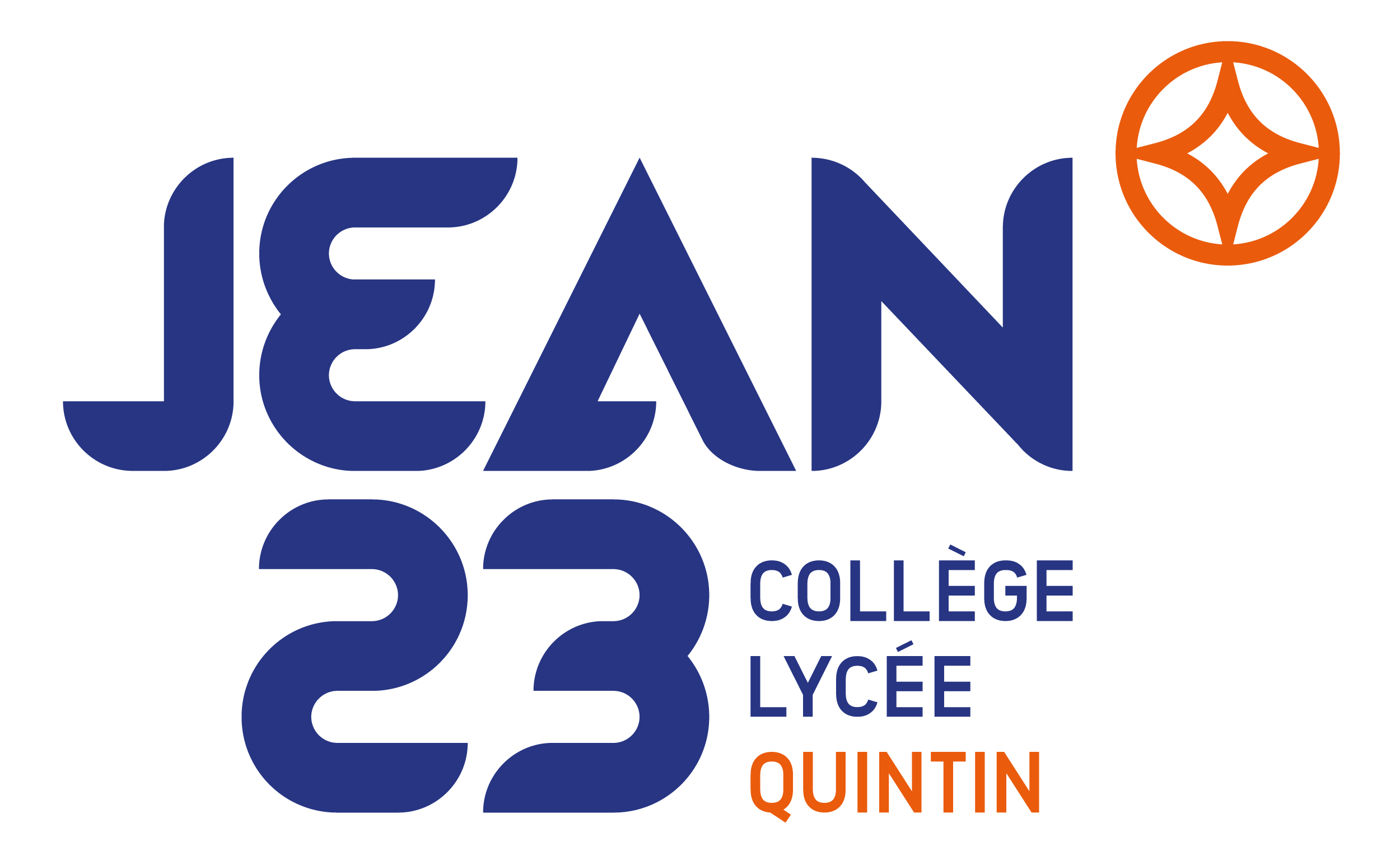 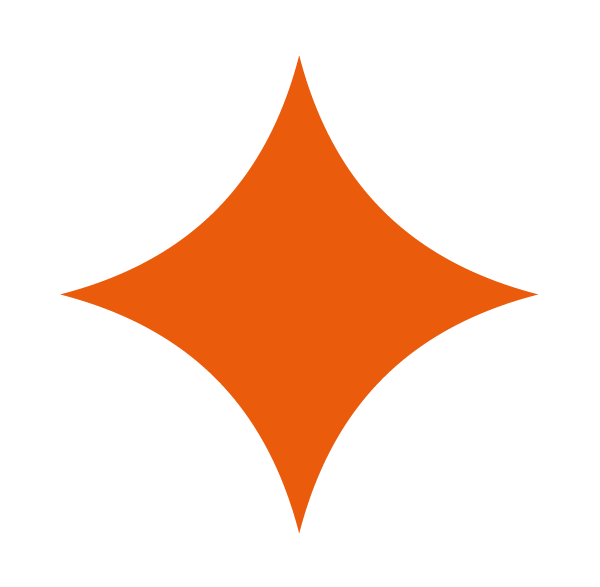 LES circuits EXTERNES
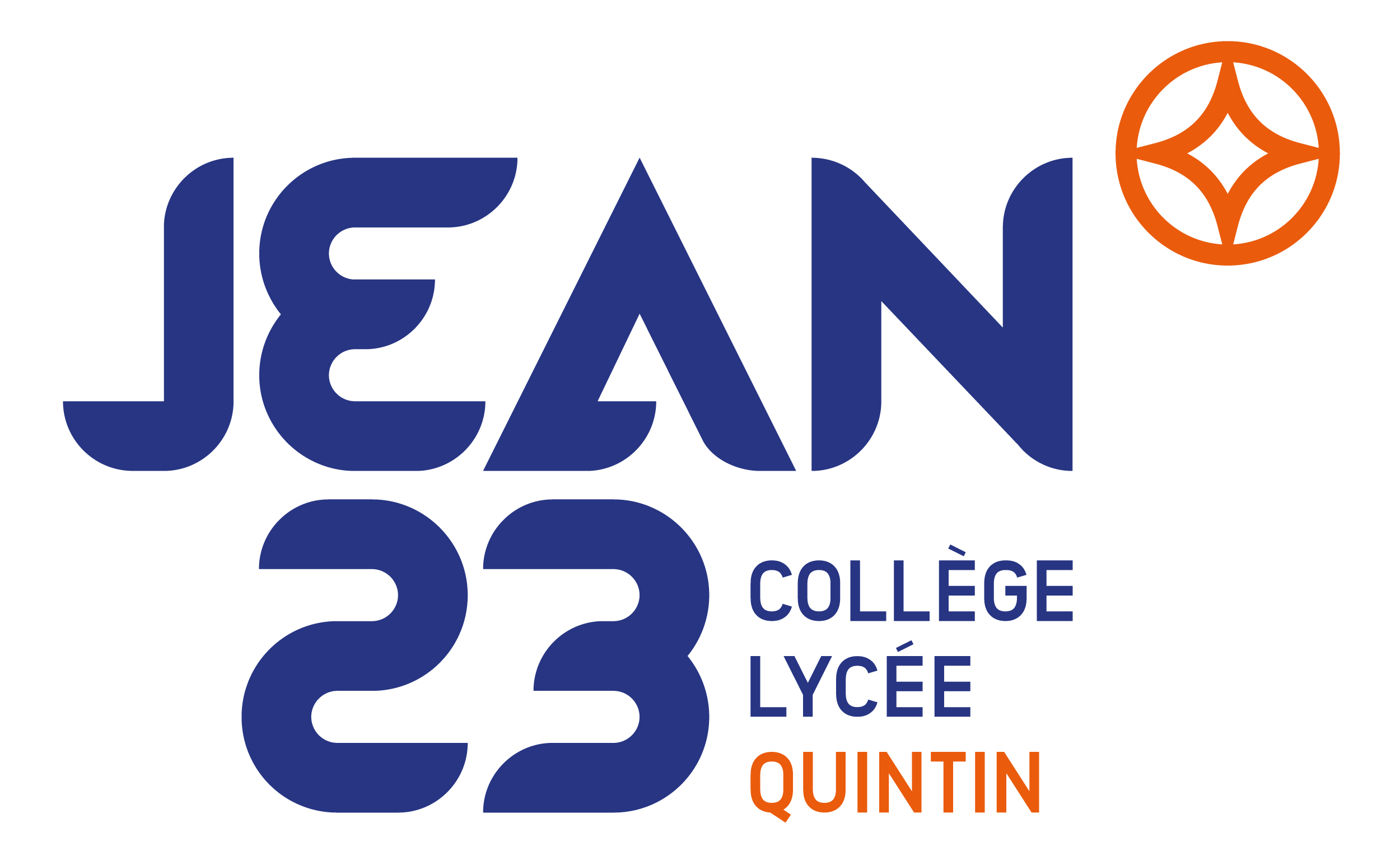 AGGLO (TUB)
REGION BRETAGNE (CAT)
BREIZH GO
S502 : Le Vieux Bourg / St Gildas / St Bihy / Lanfains / St           Brandan / Quintin
S503 : St Donan / Plaine Haute / Le Foeil / Quintin
S504 : Plaintel / St Brandan / Quintin
S505 : St Julien / Plaine Haute / Quintin
S506 : Plédran / Plaintel / St Brandan / Lanfains / Quintin
S507 : Plédran / St Carreuc / Plaintel / St Brandan / Le Foeil / Quintin
S508 : St Bandan / Ploeuc l’Hermitage / Lanfains / Quintin / St Carreuc
S509 : La Harmoye / St Brandan / Lanfains / Quintin
S510 : St Carreuc / Plaintel / St Brandan / Quintin
010801N : Plouvara / Cohiniac / Le Foeil / Quintin
010802N : Corlay / St Martin des prés / Quintin
010803N : Le Haut-Corlay / Corlay / Quintin
010805N : Allineuc / Le Bodéo / La Harmoye / St Bihy / / Le Vieux Bourg /  Quintin
010809N : Hénon / Ploeuc l’Hermitage / Plaintel / St Brandan / Quintin
010810N : Plerneuf / Châtelaudren Plouagat / Boqueho / Cohiniac / Quintin
010811N : Senven Léhart / St Gildas / Le Leslay / Le Vieux Bourg / Le Foeil / Quintin
010814N : Plerneuf / St Donan / Plaine Haute / St Brandan / Quintin
LIGNE 5 : St-Brieuc / Quintin / Rostrenen
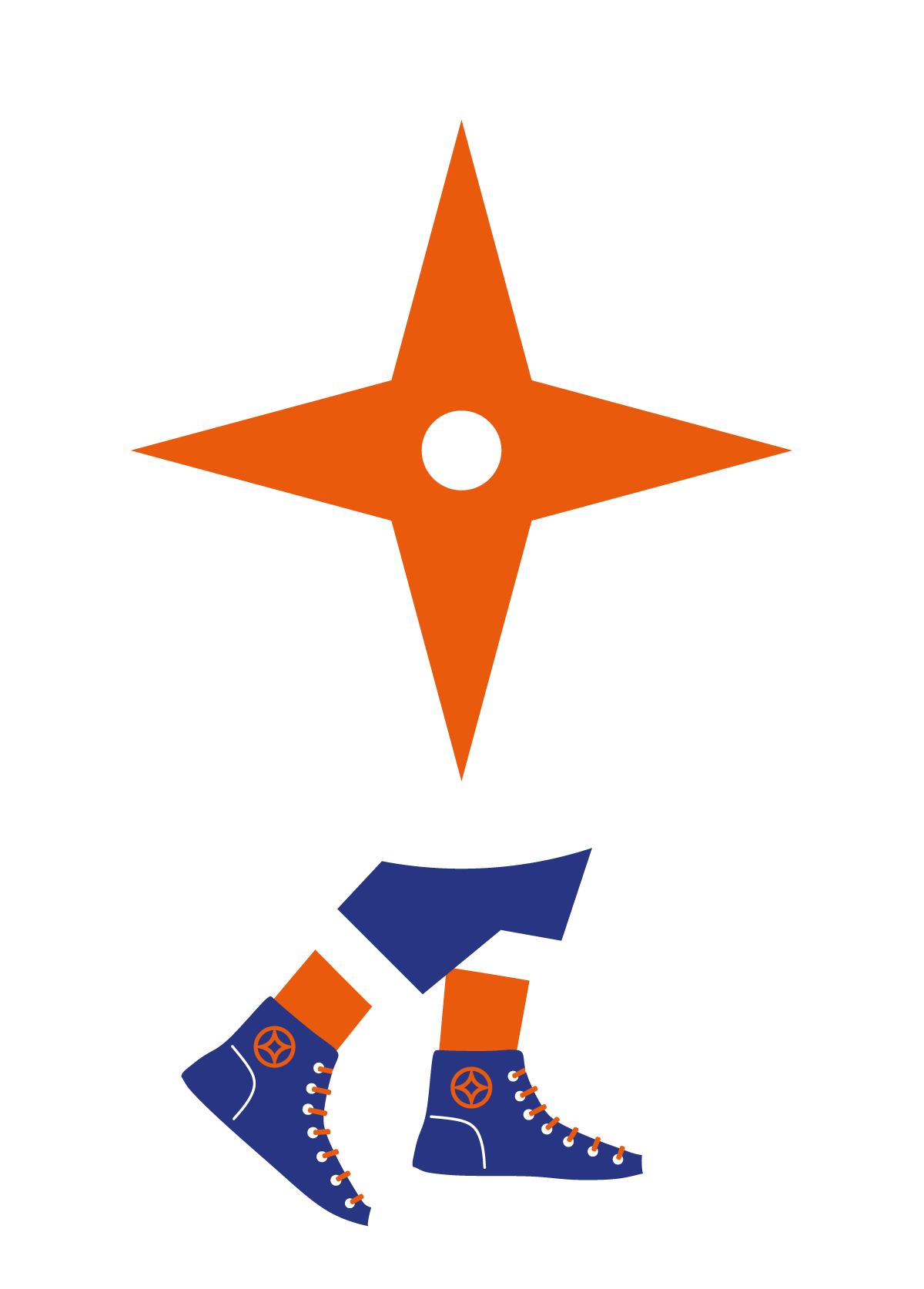 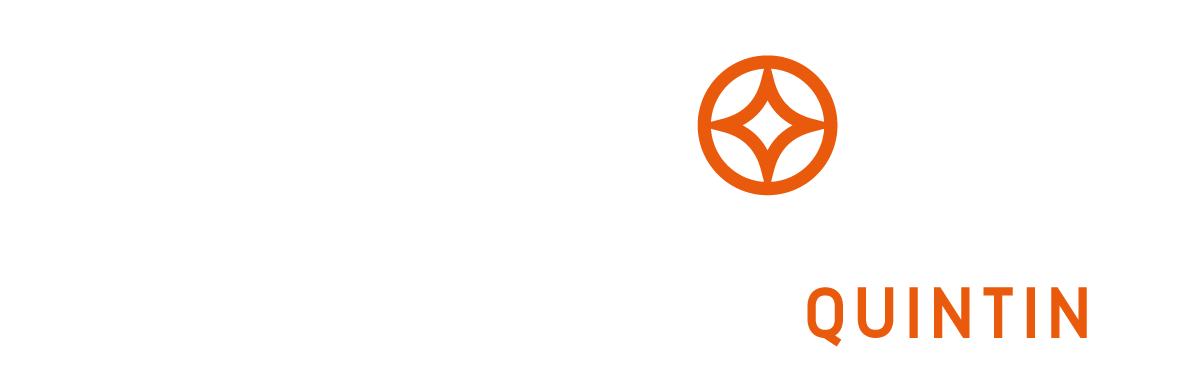 1 Bis Rue du Séminaire - 22800 Quintin
02 96 79 62 40
jean23-quintin.net